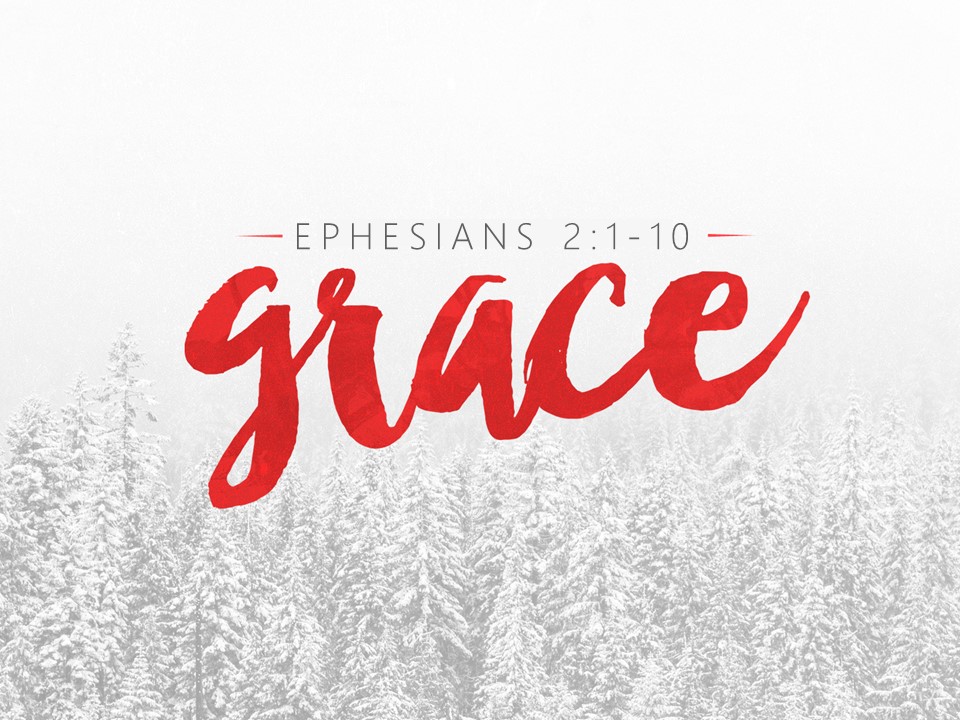 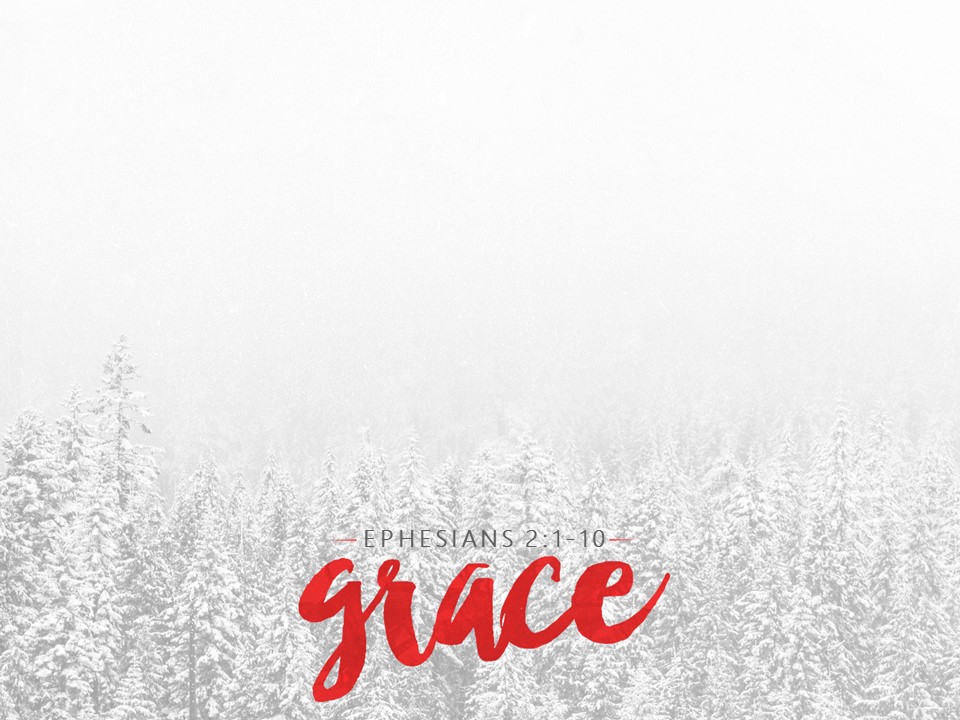 Ephesians 1:19, 20

19 and what is the immeasurable greatness of his power toward us who believe, according to the working of his great might 20 that he worked in Christ when he raised him from the dead and seated him at his right hand in the heavenly places
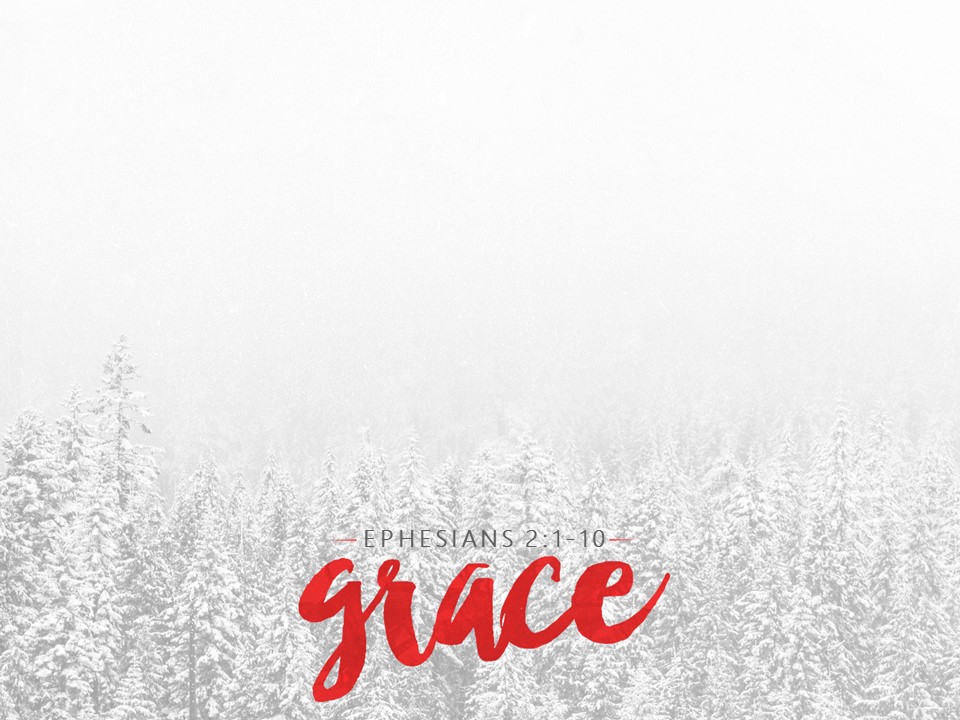 Ephesians 2:1-3

1 And you were dead in the trespasses and sins 2 in which you once walked, following the course of this world, following the prince of the power of the air, the spirit that is now at work in the sons of disobedience— 3 among whom we all once lived in the passions of our flesh, carrying out the desires of the body and the mind, and were by nature children of wrath, like the rest of mankind.
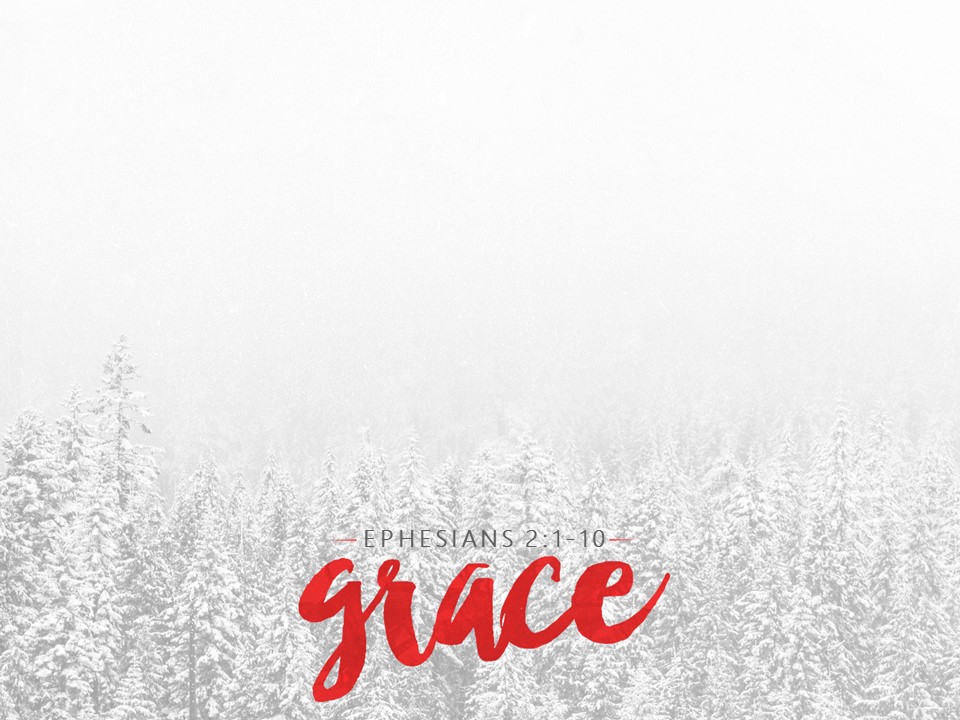 5b …by grace you have been saved

Grace = underserved favor
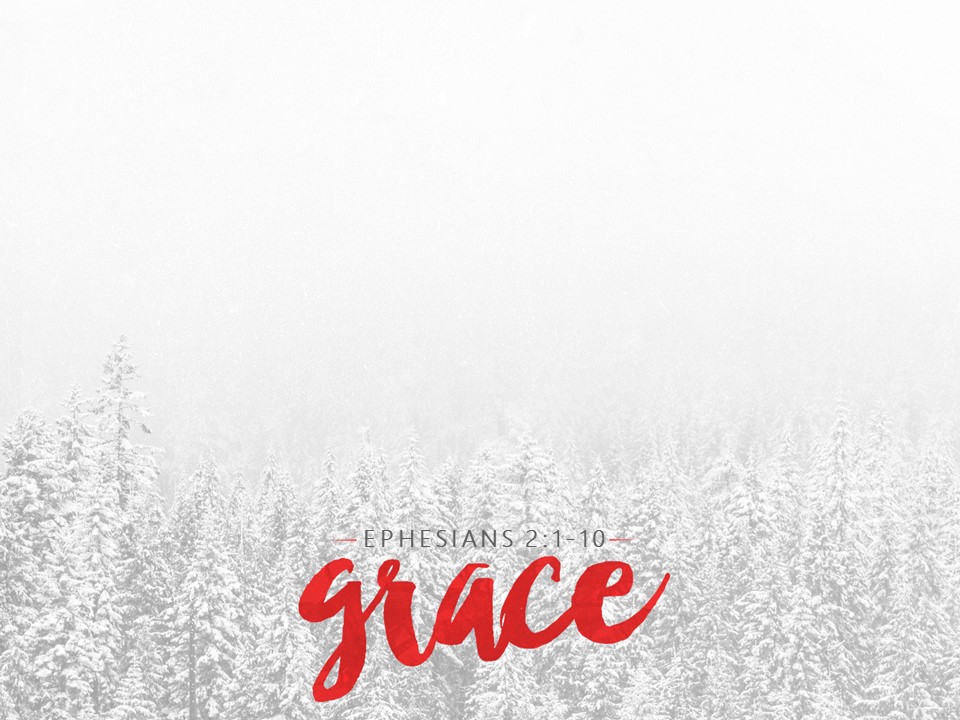 Jesus: The Greatest Display of Grace

John 17:3-5; Titus 2:11; 1 Cor. 1:4; 
	 2 Cor. 8:9
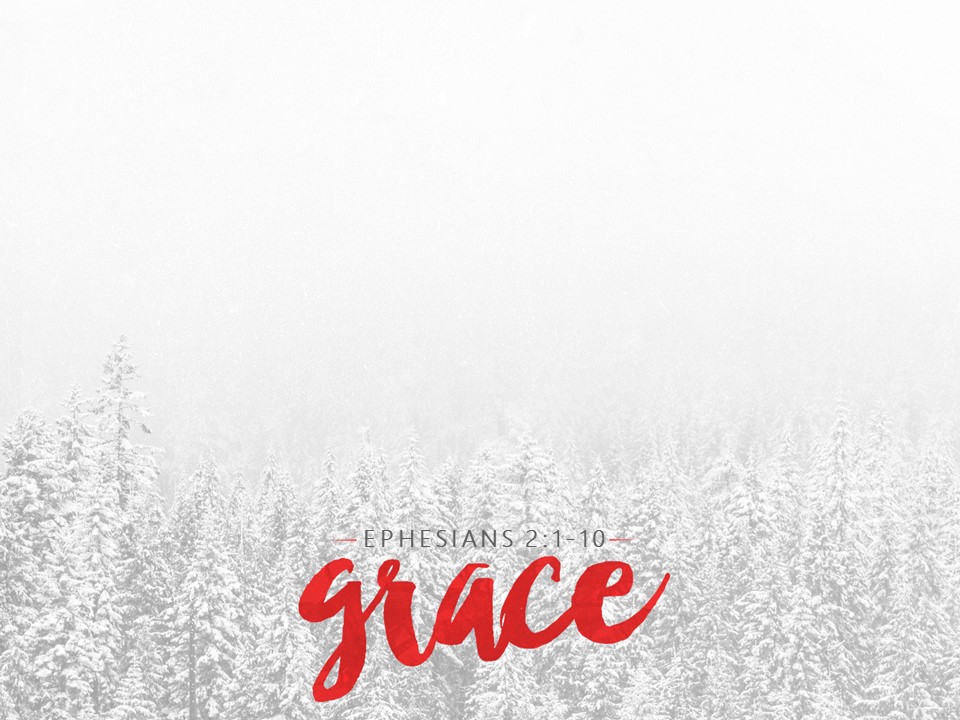 Grace is a result of God’s character

Merciful and loving (v. 4)
 1 Tim, 1:13; Ex. 34:6; Jn. 3:16
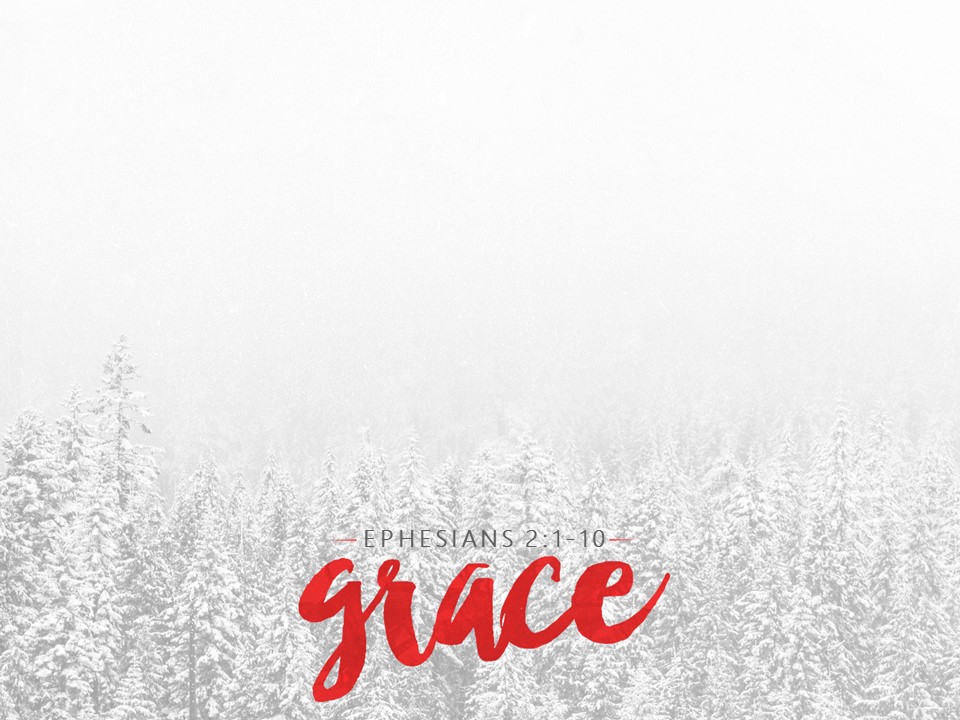 The Effects of Grace

Gives spiritual life (v. 4)

Raises us up with Christ (v. 6)

Seats us with Christ in the heavenly places (v. 6)
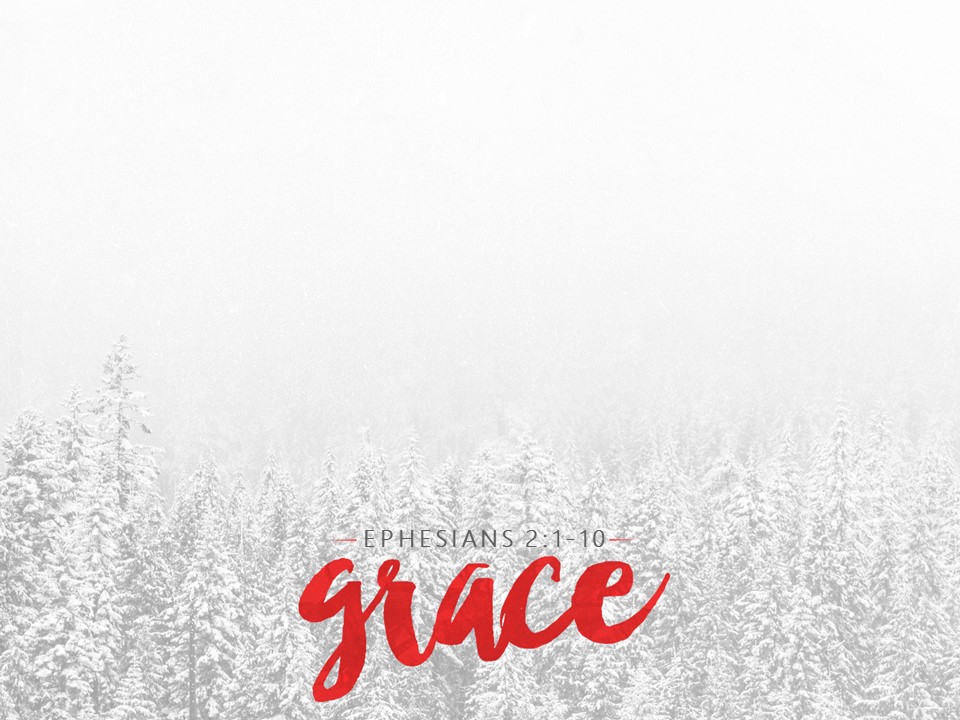 The Characteristics of Grace

Saves through faith (v. 8; cf. Rom. 5:2)

A gift (v. 8; cf. Jn. 4:10)

Not a result of works (v. 9; cf. 1 Tim. 1:9; Titus 3:5)

Propels us to do good works (v. 10; cf. Col. 1:10)
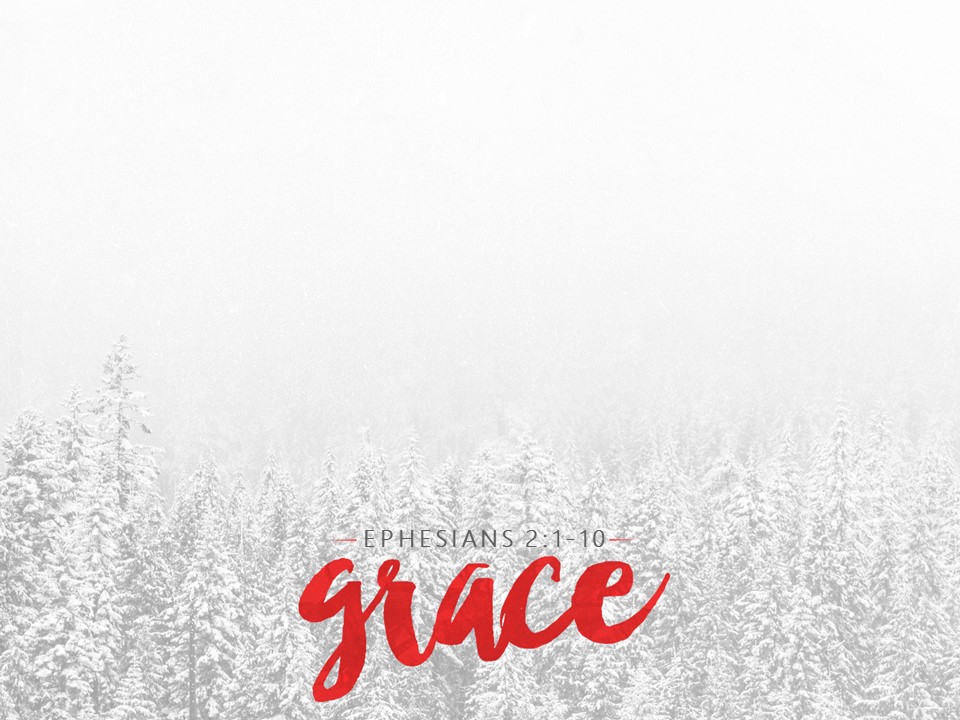 Colossians 2:12, 13

12 …having been buried with him in baptism, in which you were also raised with him through faith in the powerful working of God, who raised him from the dead. 13 And you, who were dead in your trespasses and the uncircumcision of your flesh, God made alive together with him, having forgiven us all our trespasses,
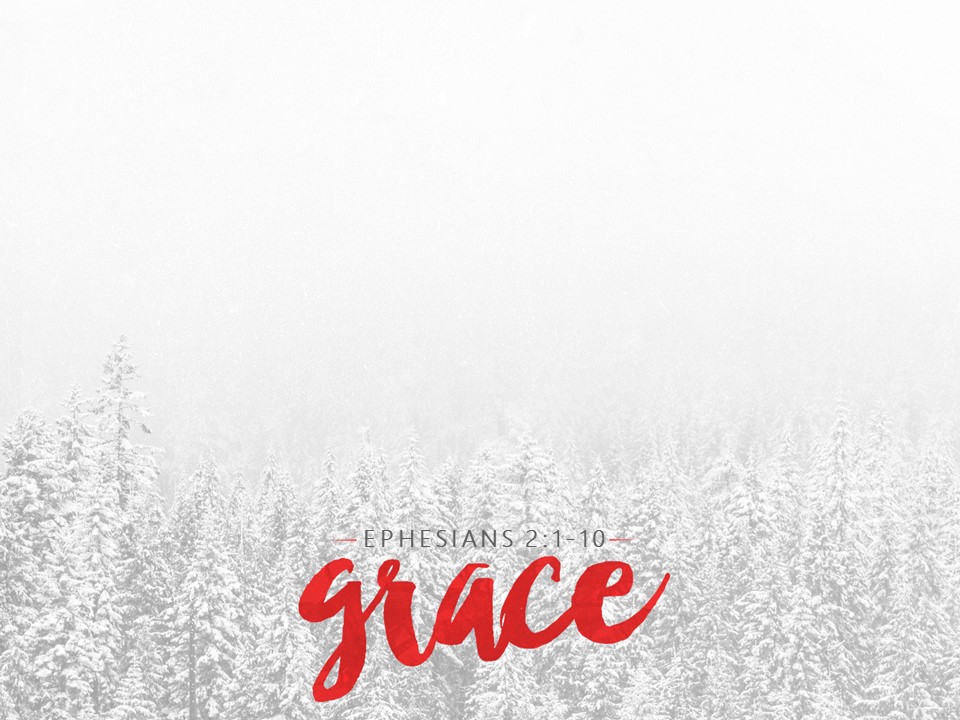 How Do We Accept the Grace of God?

Through obedient faith in baptism 
	 Mk. 16:16; Acts 2:38; 8:36; 10:47, 40; 		 Gal. 3:27; 1 Pet. 3:21; Col. 2:12, 13
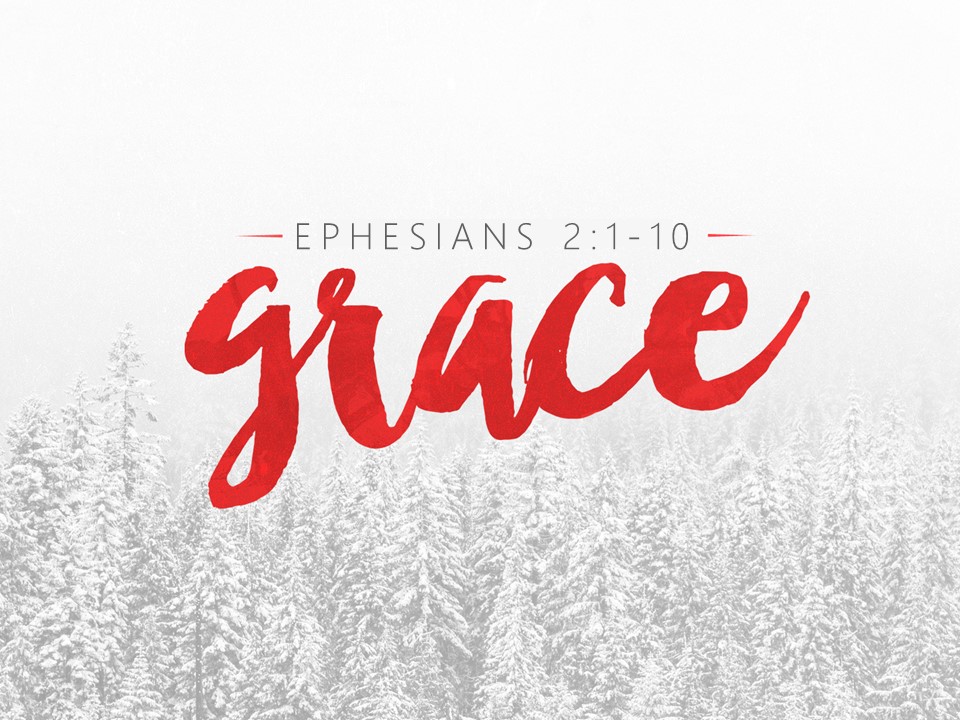